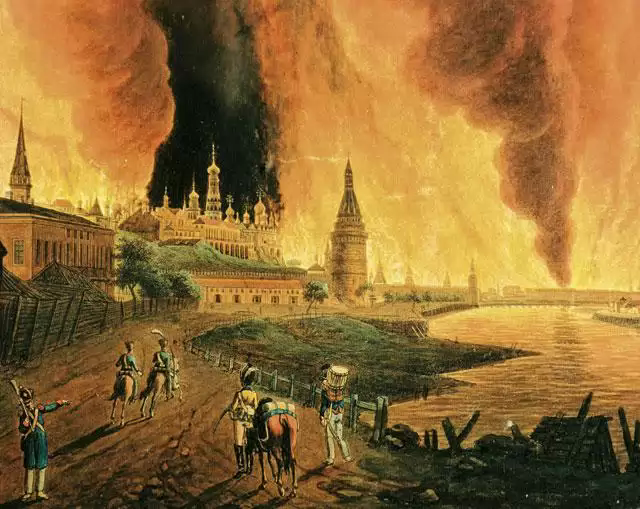 Наполеон покидает Кремль
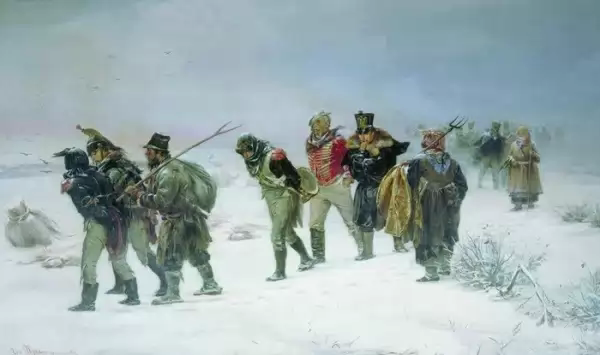 БЕГСТВО ФРАНЦУЗОВ
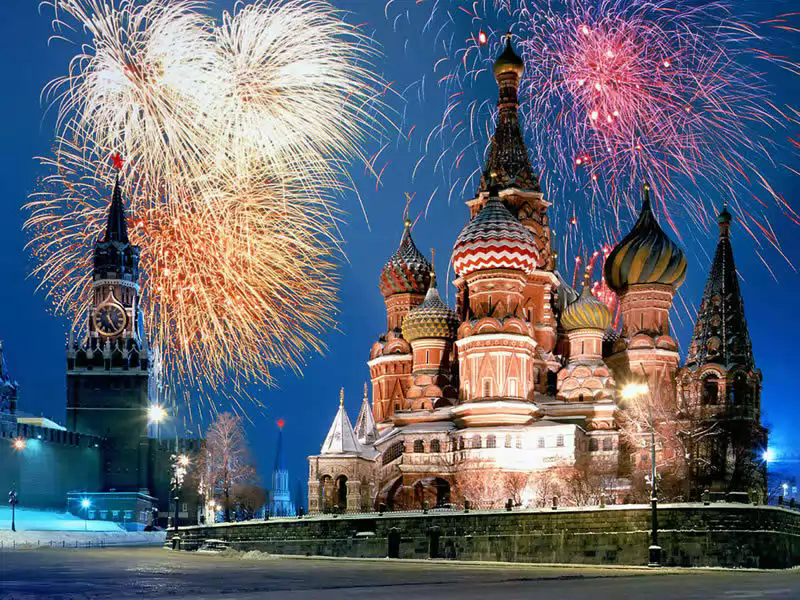 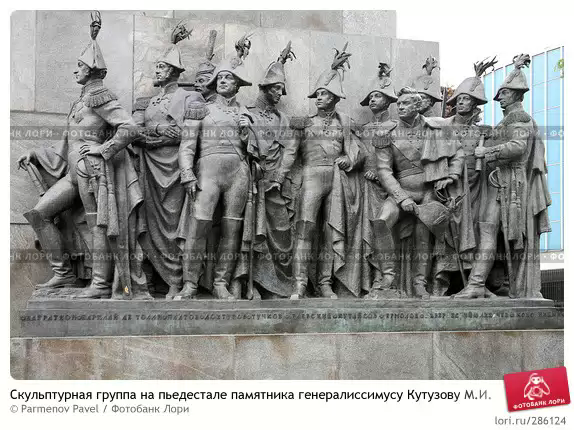 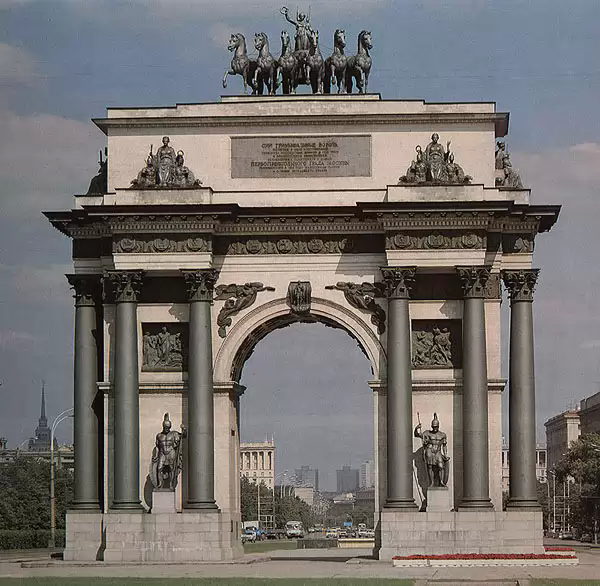 Триумфальная арка